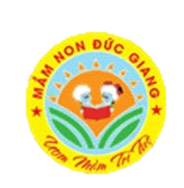 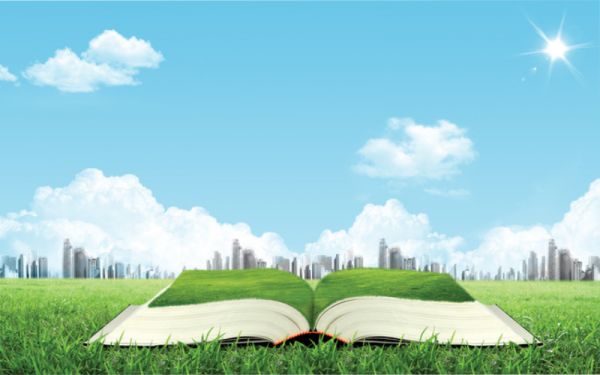 ỦY BAN NHÂN DÂN QUẬN LONG BIÊN 
TRƯỜNG MẦM NON ĐỨC GIANG
Lĩnh vực phát triển thẩm mỹ
Đề tài: Tô màu quả bóng
Lứa tuổi: 24 – 36 tháng
Giáo viên: Đào Thị Hằng
Năm  2023 - 2024
Mục đích yêu cầu
1. Kiến thức: 
- Trẻ biết cầm bút màu  và tô màu quả bóng
-  Trẻ biết tô quả bóng màu đỏ.
2. Kỹ năng:
 Rèn kỹ năng khéo léo biết cầm bút và tô màu từ trên xuống dưới từ trái qua phải.
3. Thái độ:
-  Giáo dục trẻ biết giữ gìn sản phẩm của mình và của bạn.
Quan sát tranh mẫu
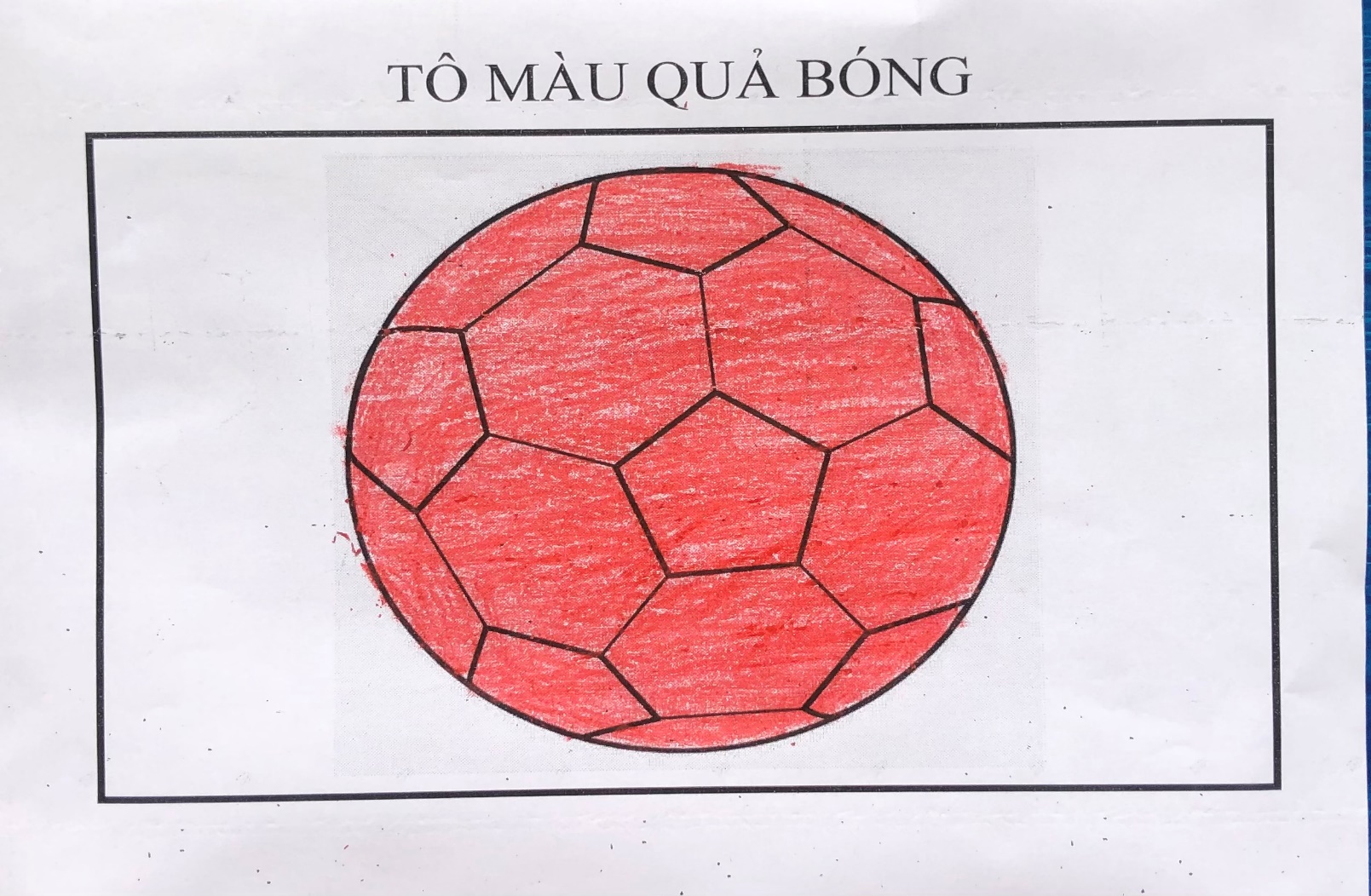 Chuẩn bị
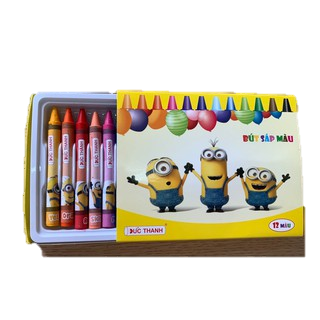 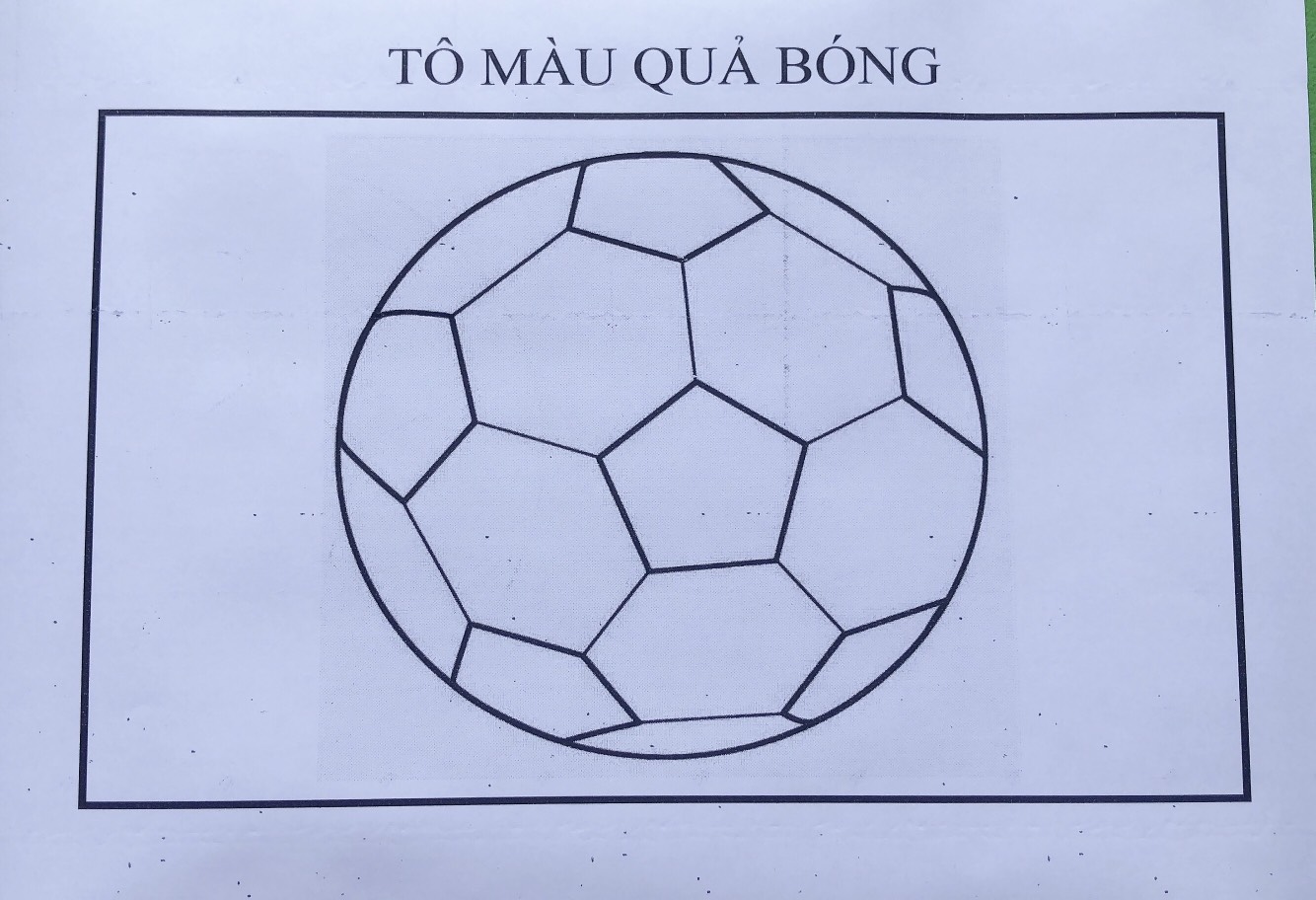 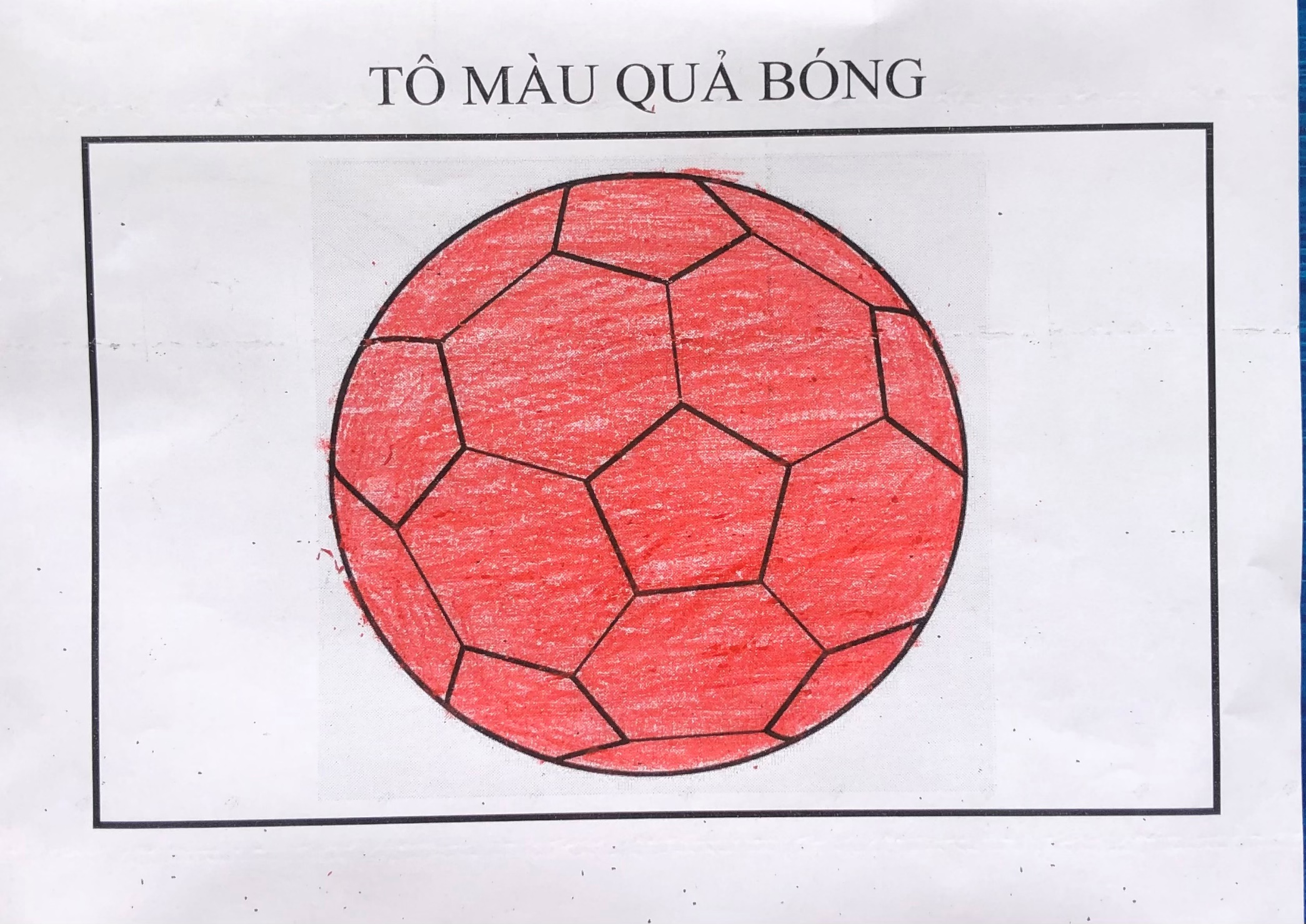 Chúc các bé
 chăm ngoan học giỏi